Oulun kaupungin MAARO-toimenpiteet
2020-2022

Oulun romanityöryhmä
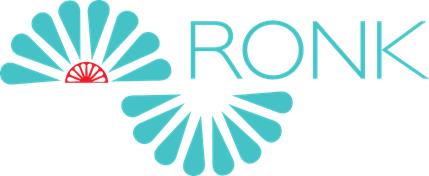 Suomen romanipolitiikan rakenteet
Valtakunnallinen Romaniasiain neuvottelukunta (RONK) edistää romaniväestön tasavertaisia yhteiskunnallisia osallistumismahdollisuuksia sekä taloudellisia, sosiaalisia ja sivistyksellisiä elinolosuhteita. RONK toimii Suomessa romanien ja viranomaisten välisenä yhteistyö- ja asiantuntijaelimenä sosiaali- ja terveysministeriön yhteydessä. 

Alueelliset romaniasiain neuvottelukunnat (AlueRonk) työskentelevät viranomaisten ja romaniväestön poikkihallinnollisina yhteistyöeliminä. Toiminnan tavoitteena on kehittää romanien asemaa alueellisella ja paikallisella tasolla sekä osallistaa romaneja heitä koskevaan päätöksentekoon. Alueelliset neuvottelukunnat pyrkivät myös edistämään yhdenvertaisuutta ja torjumaan romaneihin kohdistuvaa syrjintää. Neuvottelukuntien toiminta ja asema perustuu valtioneuvoston asetuksiin (VNA 1019/2003 ja VNA 1350/2009).
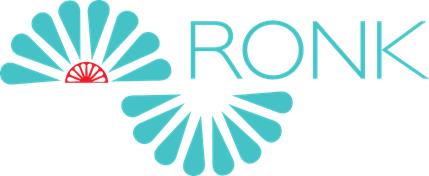 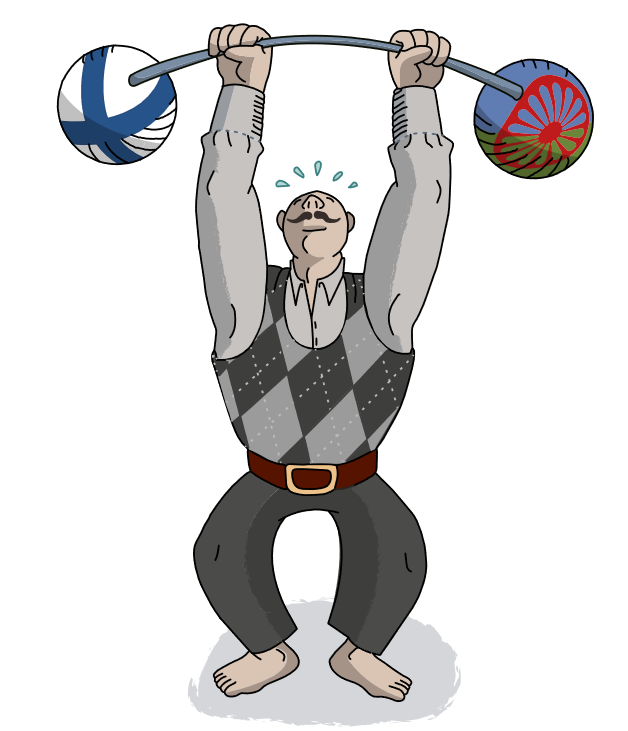 Paikallisromanityöryhmät (PRT) ovat kunnanhallituksen nimeämiä toimikuntia, joiden työskentelyn tarkoituksena on lisätä romanien osallisuutta, aktiivisuutta sekä yhdenvertaisuutta ja näin kehittää paikallisen romaniväestön mahdollisuuksia osallistua omien elinolojensa parantamiseen.Työryhmien tärkeimpiä tavoitteita ovat romanien kohtaamien ennakkoluulojen ja stereotypioiden poistaminen ja aktiivinen tiedottaminen romaneihin liittyvistä kysymyksistä.

Romanityöryhmien päämääränä on edistää kulttuurien välistä vuorovaikutusta sekä luoda uutta toimintakulttuuria ja kumppanuuksia paikallistasolla. Paikallisromanityöryhmissä romanitoimijat, kaupungin ja kunnan edustajat tekevät yhteistyötä romanikysymysten esille nostamiseksi, jotta romaneihin liittyvät kysymykset otettaisiin huomioon yhteiskunnan eri alueilla.
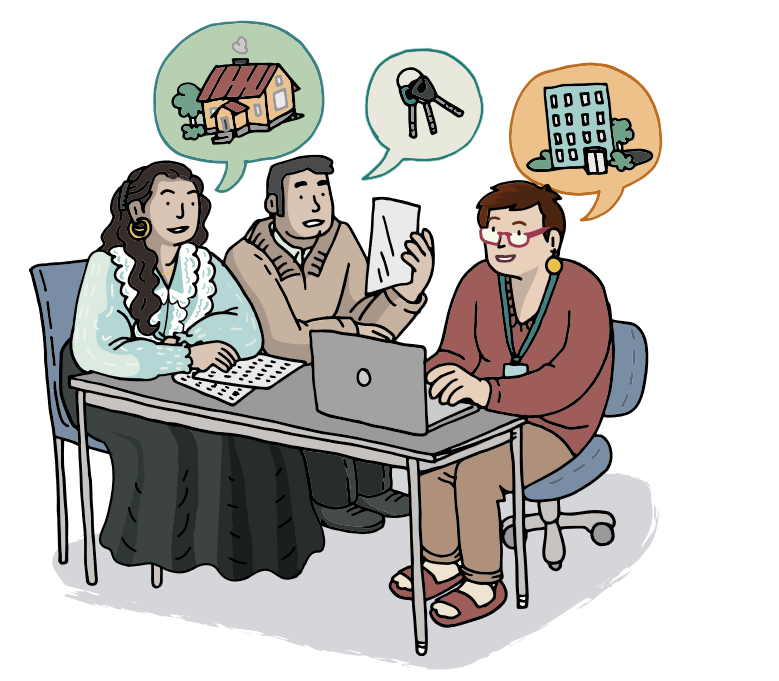 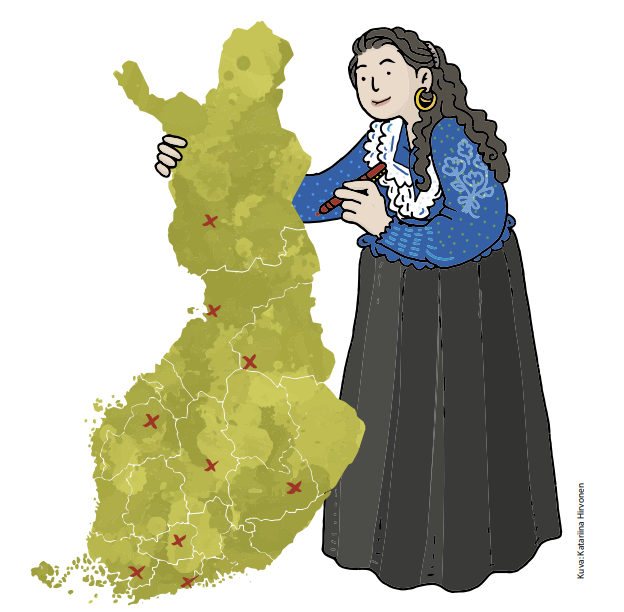 MAARO
Paikallisille ja maakunnallisille toimijoille tarkoitettu opas romanipoliittisen ohjelman (ROMPO2) toteuttamisen tueksi
MAARO -opas
Opas on laadittu, koska kansallista toimenpideohjelmaa täydentämään tarvitaan lisää paikallisia ja maakunnallisia romaniasiain toimenpideohjelmia (nk. MAARO-ohjelmia)
MAARO-ohjelmaan sisältyvät toimenpiteet johdetaan ROMPO2:sta. Ne heijastavat kuitenkin myös kunkin alueen romaniväestön toiveita ja tarpeita sekä olemassa olevaa palvelurakennetta
MAARO-ohjelmien laatiminen ja toimeenpano vahvistaa alueellisesti ja paikallisesti romanien ja heitä edustavien järjestöjen kuulemista sekä avaa romaneille uusia paikallistason vaikutusmahdollisuuksia heitä itseään koskevissa asioissa
Pysyvät hallinnolliset rakenteet, kuten alueelliset romaniasiain neuvottelukunnat ja paikallistyöryhmät, ovat yhdessä toimivan kansalaisjärjestökentän ja erilaisten hanketoimijoiden kanssa avainasemassa MAARO-ohjelmien kehittämisessä
MAARO
paikallinen romaniaisain toimenpideohjelma


ROMPO2 , 
romanipoliittinen ohjelma
Oulun kaupungin  MAARO-ohjelmaa luotsaa Oulun paikallistyöryhmä
Työryhmän jäsenet ja tietoa työryhmän toiminnasta 

https://www.ouka.fi/oulu/kohderyhmat/romanit
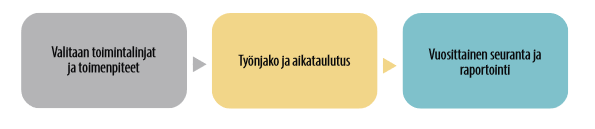 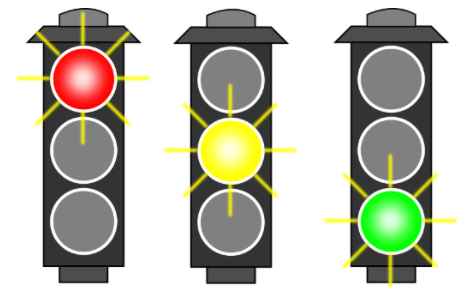 Toimintalinja 1: Romanien koulutukseen osallistumisen vahvistaminen kaikissa koulutusmuodoissa ja kaikilla koulutustasoilla
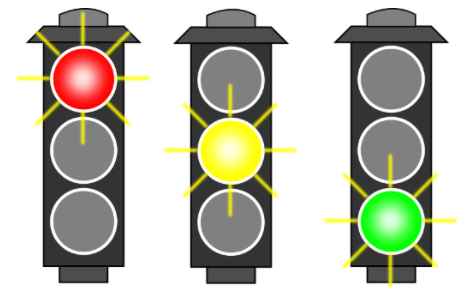 Toimintalinja 2: Ammatillisen osaamisen, työllisyyden, yrittäjyyden ja työmarkkinoille integroitumisen edistäminen
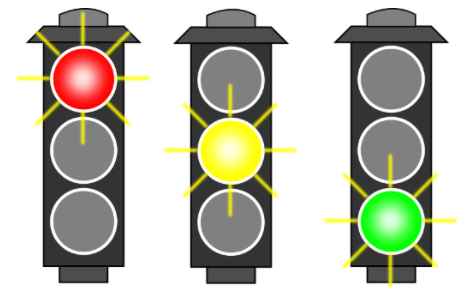 Toimintalinja 3: Romaniväestön yhdenvertaisen kohtelun ja palvelujen käytön ja niiden vaikuttavuuden edistäminen peruspalveluissa sekä asumisessa
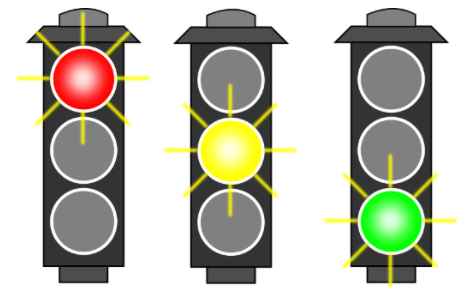 Toimintalinja 3: Romanikielen, taiteen ja -kulttuurin säilymisen ja kehittymisen tukeminen
Toimintalinja 4:Romanikielen, taiteen ja -kulttuurin säilymisen ja kehittymisen tukeminenToimintalinja 5: Romaniväestön voimaannuttaminen ja osallisuuden vahvistaminen
Toimintalinja 7: Alueellisen ja paikallisen romanityön kehittäminen
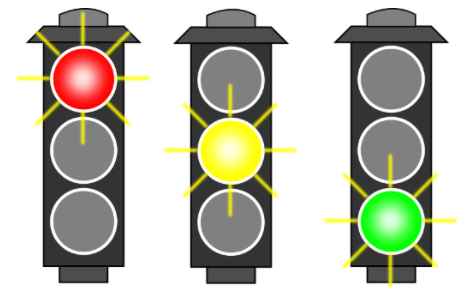 Liikennevaloilla arvioidaan toimenpiteiden edistymistä
toteutunut
toteutunut, jatkuu
kesken
ei toteutunut
Lisätietoja
Ota yhteyttä!
Sari Lahdenperä
Sivistys- ja kulttuuripalvelut,
Romanityöryhmän pj
p. 0447 038 245
sari.lahdenpera(at)ouka.fi
Henry LindgrenAluehallintovirasto
Erikoissuunnittelija, romaniasiatp. 0295 017 564 henry.lindgren(at)avi.fi